真生会館 学び合いの会 分科会(2022年)教皇フランシスコの思想 popular movements世界大会 第四回発表英文資料の精読
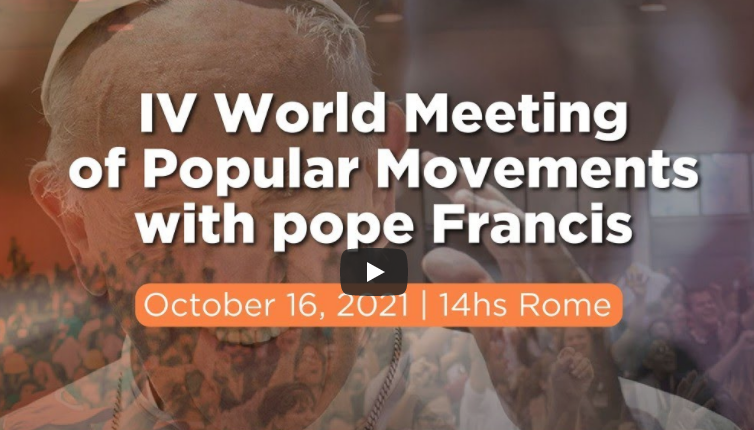 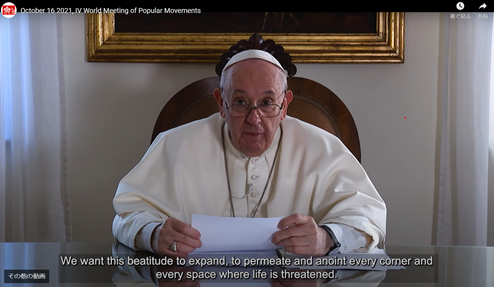 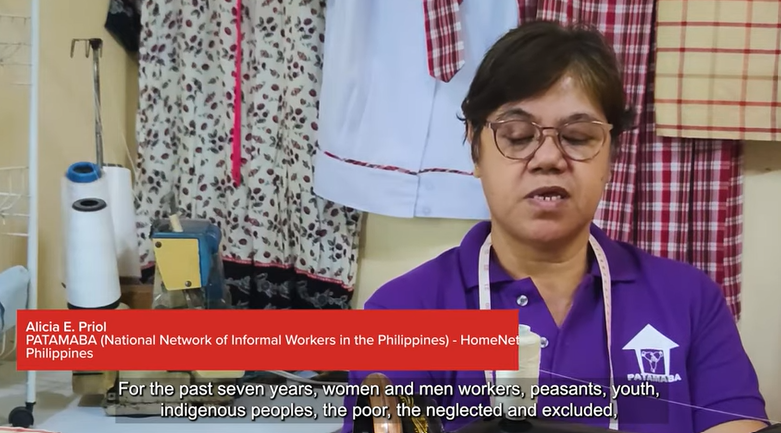 第一回　3月19日：peopleとは何か（Let Us Dream第3章｢行動の時｣冒頭部分） 
第二回　5月21日：IV WMPM 教皇メッセージ前半 (system change!)
第三回　7月16日：IV WMPM 教皇メッセージ後半 (Let us dream!)
第四回　9月17日：peoples’ presentation: 救おう、この惑星地球と人類とを
第五回   11月19日：ILO総会 教皇メッセージ：informal economyについて
年初の予定から
変更しました。
2022.09.17＠真生会館
半訳：齋藤旬
2022.08.26 rev.1
1
workとは、伝統的に知られた形式的employmentを遙かに越えるもの（フランシスコ教皇の言葉）
2
初期3回の大会の結果、またフランシスコ教皇と対話をかさねるなか、諸々の重要な提案と概念が立ち現れました。これらは、フランシスコ教皇の三つのスピーチに反映される支持を受け、この運動の三つの文書の中に凝縮されています。形式的employmentを遙かに越えるもの
3
略奪、生命の破壊、搾取を厭わず、 human beings and natureよりも利益を優先する現行資本主義システムが制度疲労を来している。
4
5
popular movementsが即時に要求すべき普遍的優先事項
6
高次統合人類発展という新たな思考方法の構築新たな国際社会基本構造
7